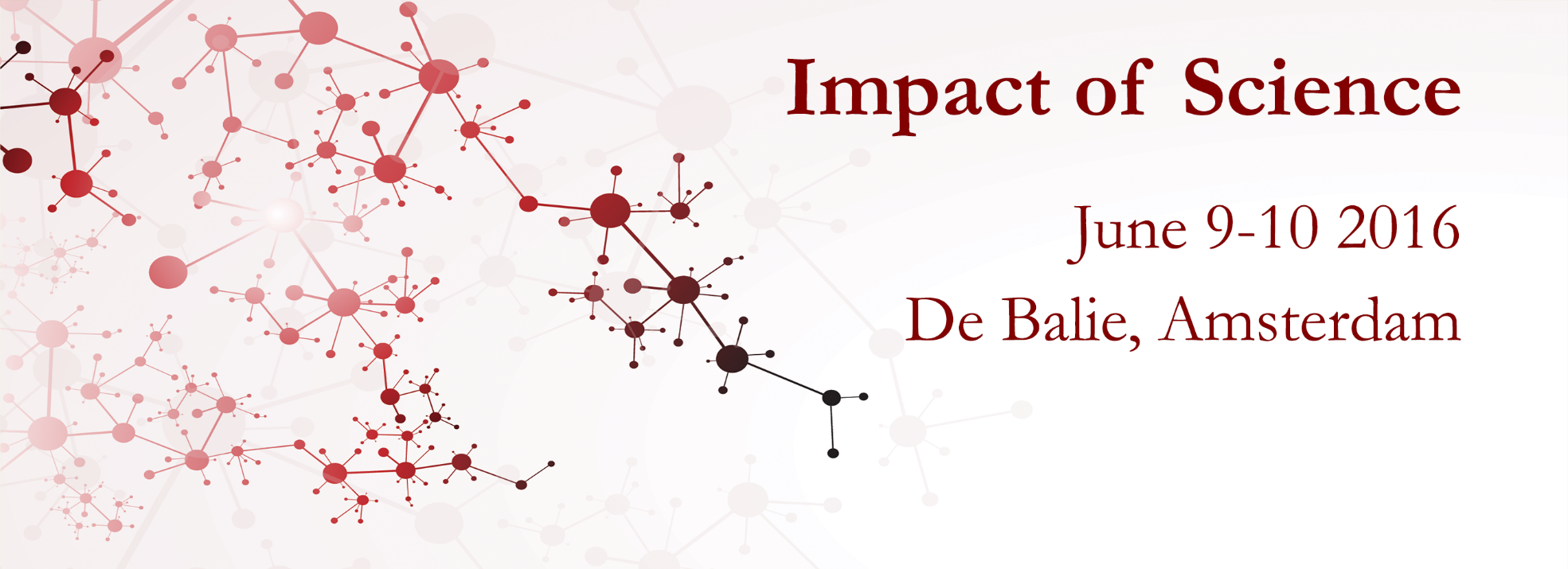 Impact of Science Conference the Plenary Session on:  

Models, Approaches & Lessons for the Development of a Research Impact Agenda
24th June, 2021
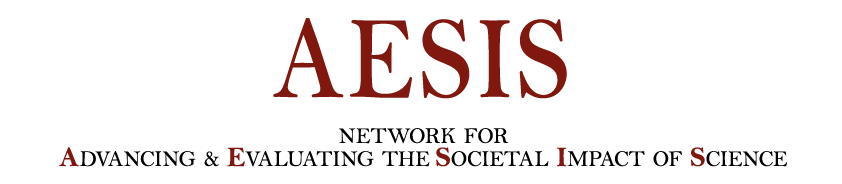 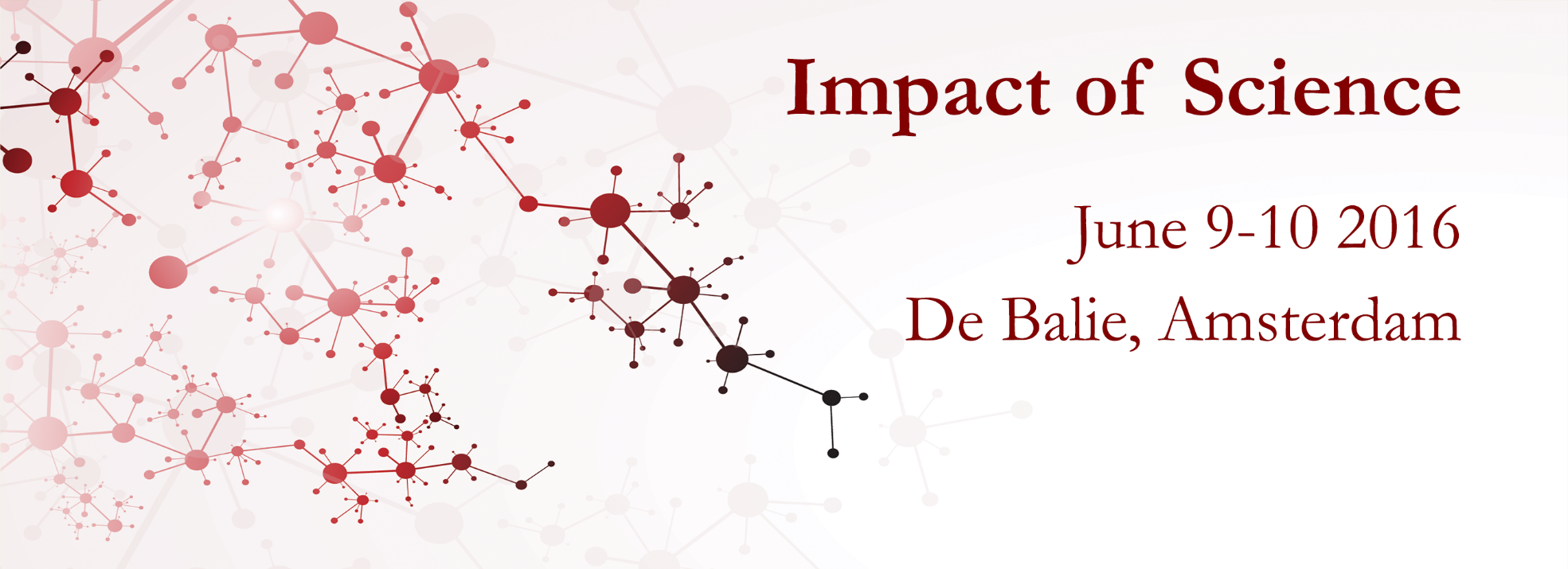 Impact of Science 
23-25 June, 2021
Chris Brink : Former Vice-Chancellor of Newcastle University (UK) & Chair of the 2020 Research Assessment Exercise Group, University Grants Committee, Hong Kong

Wendy Larner: President of the Royal Society Te Apārangi, New Zealand

Johann Mouton: Director of the DST-NRF Centre of Excellence in STI Policy, CREST, Stellenbosch University, South Africa 

Genevieve Simpson: Director Strategy, Planning, Partnerships National Research Foundation, South Africa
Overview of the Speakers
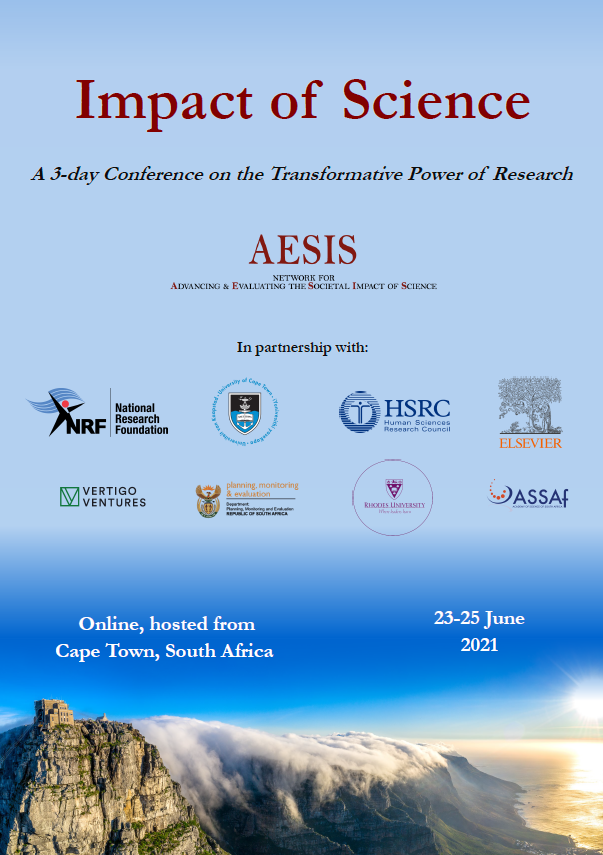 #IOS21
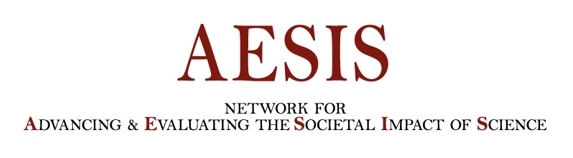 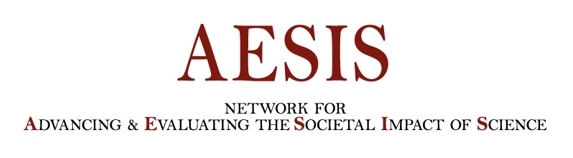 Impact of Science  
23-25 June, 2021
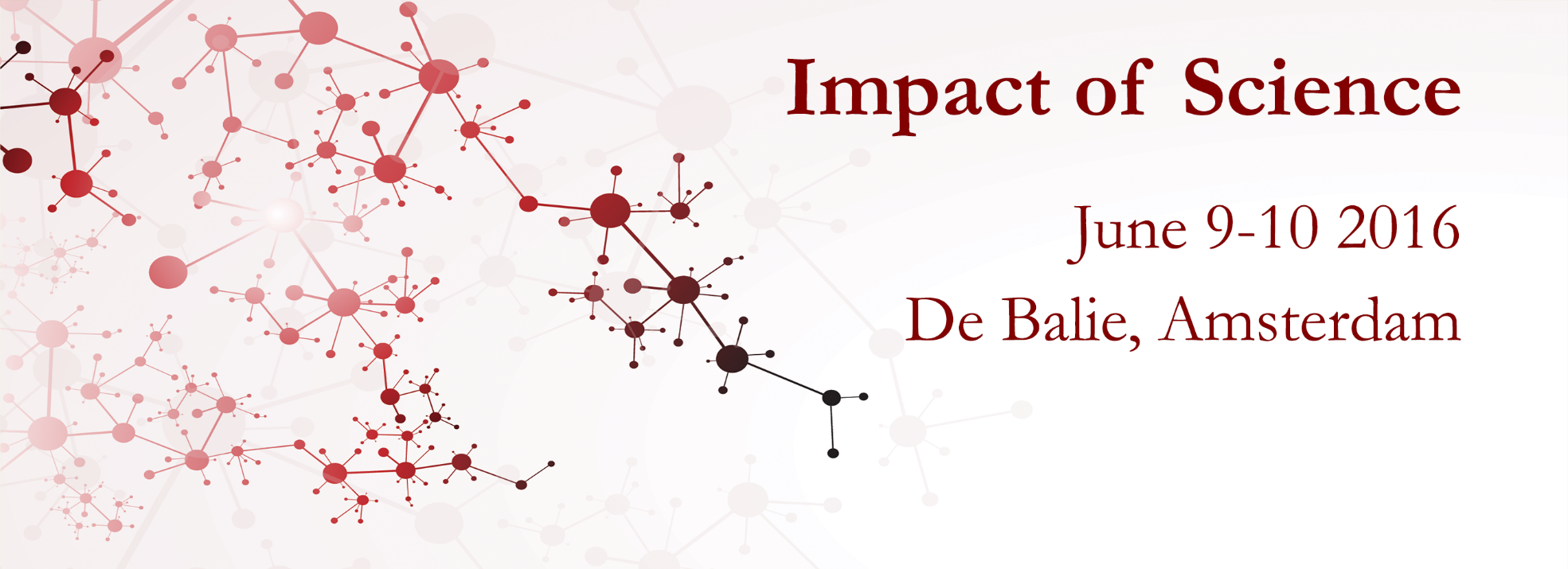 Wendy Larner
President of the Royal Society Te Apārangi, New Zealand
#IOS21
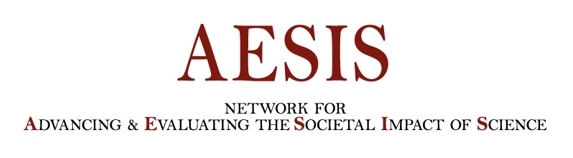 Royal Society Te Apārangi: Developing a Research Impact Agenda
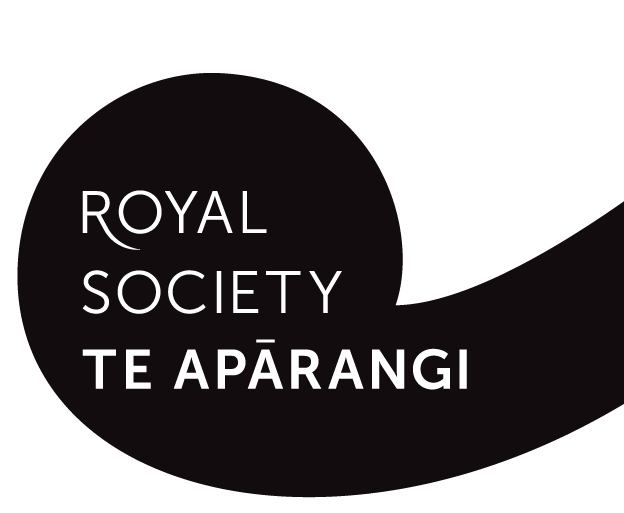 Professor Wendy LarnerPresident
Impact of science
2007
1933
2012
1867
Royal Society 
Te Apārangi
James Hector sets up the New Zealand Institute
Royal Society of New Zealand established
Remit expanded to include social sciences and      humanities
New name of Te Apārangi gifted by Professor James      Wharehuia Milroy
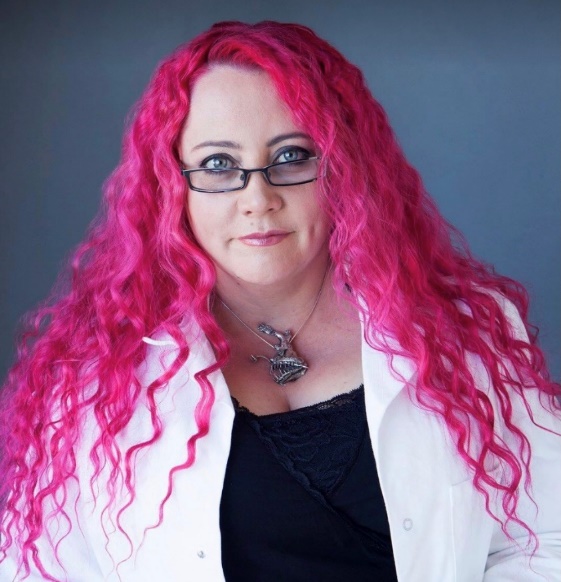 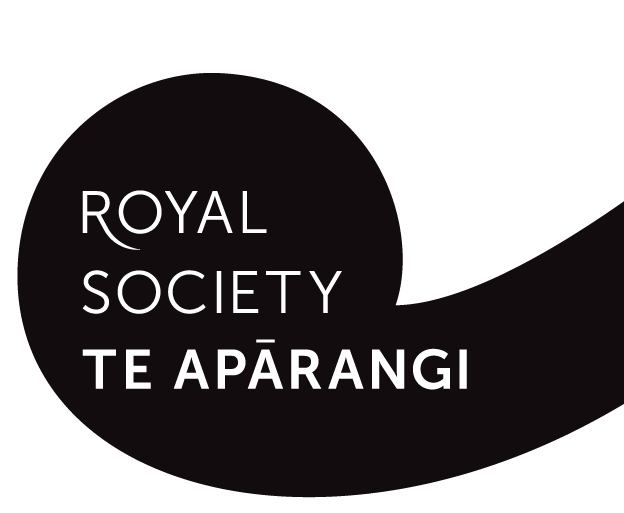 Three Priorities
Enhancing equity and diversity in all its forms
Building stronger relationships with Te Ao Māori
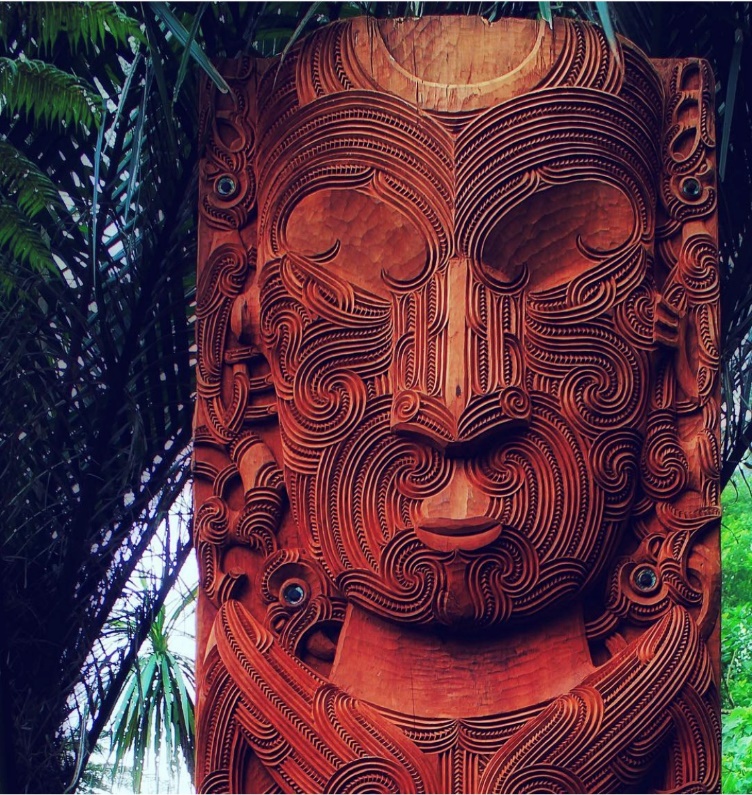 Better support and recognition of early career researchers
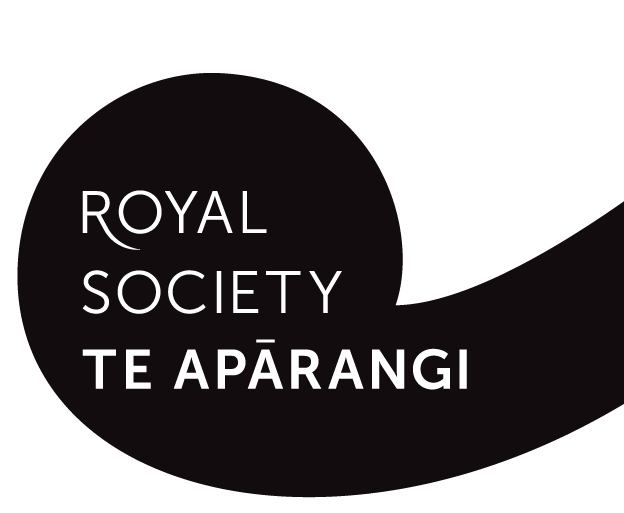 Research Impact Implications
Better reflection of the increasingly heterogenous nature of our research sector
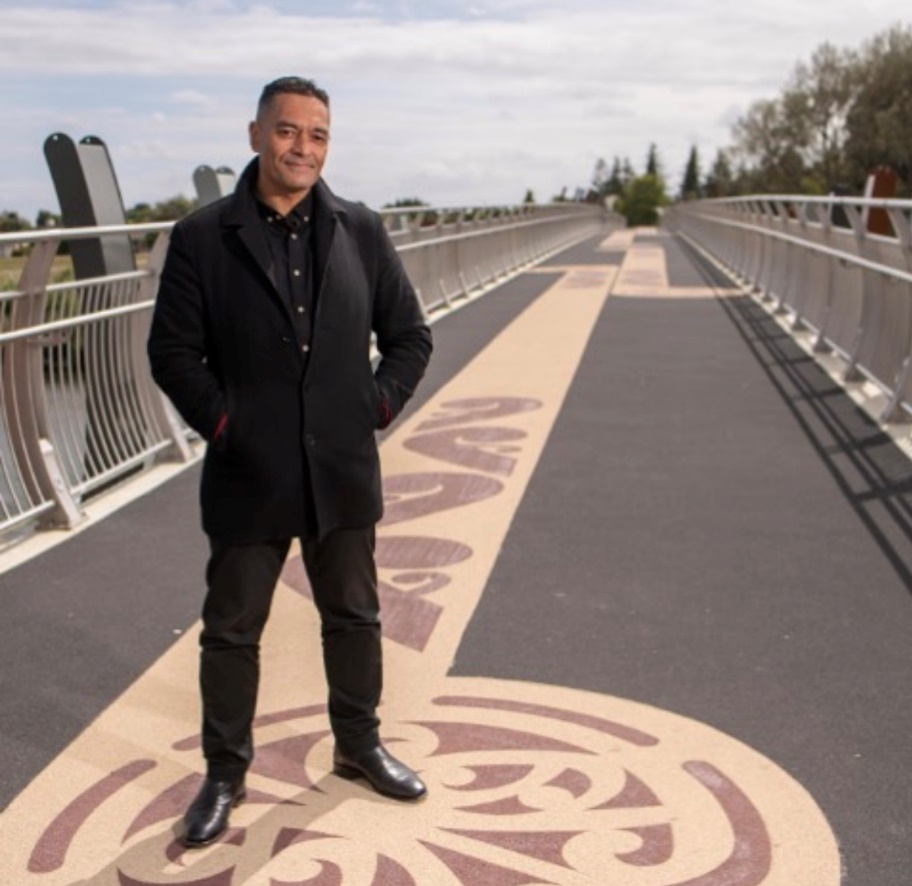 Understand the past, present and future role of indigenous knowledges
Engage with the priorities and experiences of a more diverse, more precariously employed, generation of researchers
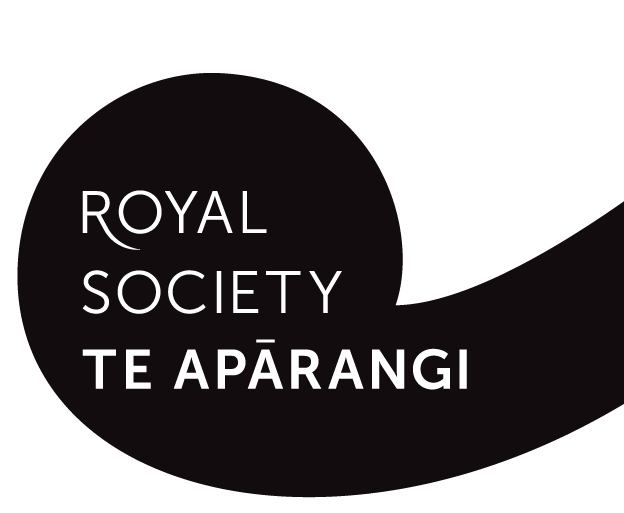 Research excellence is more collaborative, more interdisciplinary and more engaged that usually recognized
Rethinking excellence
Allows us to better recognize the contributions of women, applied researchers and Māori and Pasifika researchers.
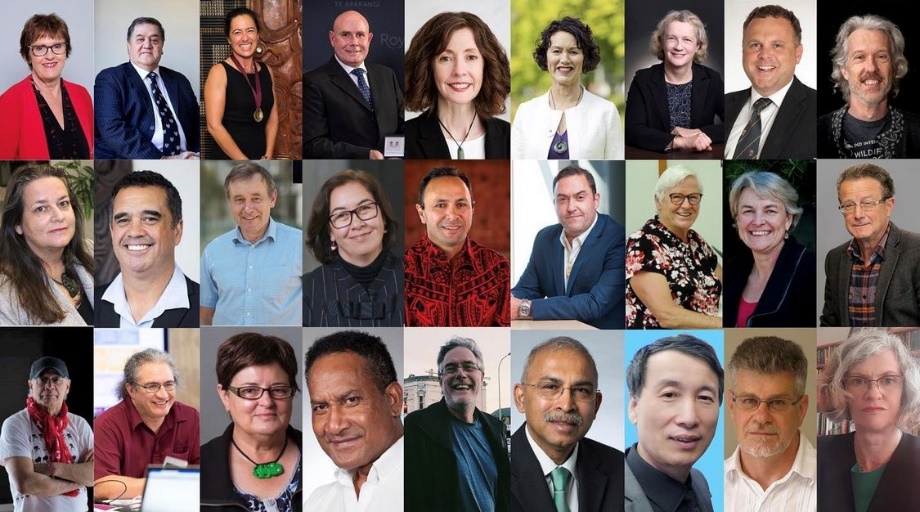 Has required stronger engagement beyond the universities, including with government scientists, independent research organisations and Maori organisations
     2020 cohort of Fellows was 50% Māori
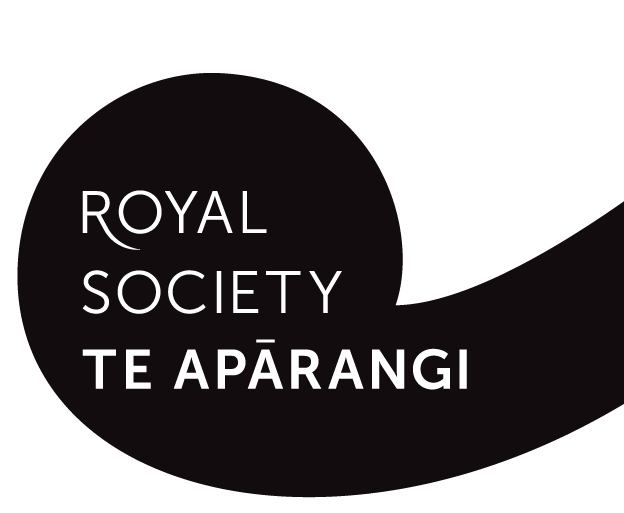 Changing who we are and how we do things, including building cultural and linguistic confidence
Rethinking relationships
Developing reciprocal and mutually respectful relationships well beyond traditional academic networks
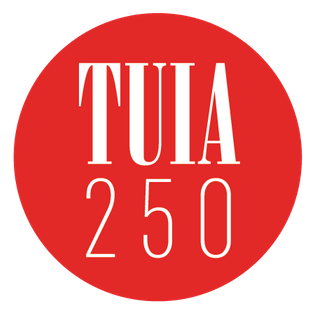 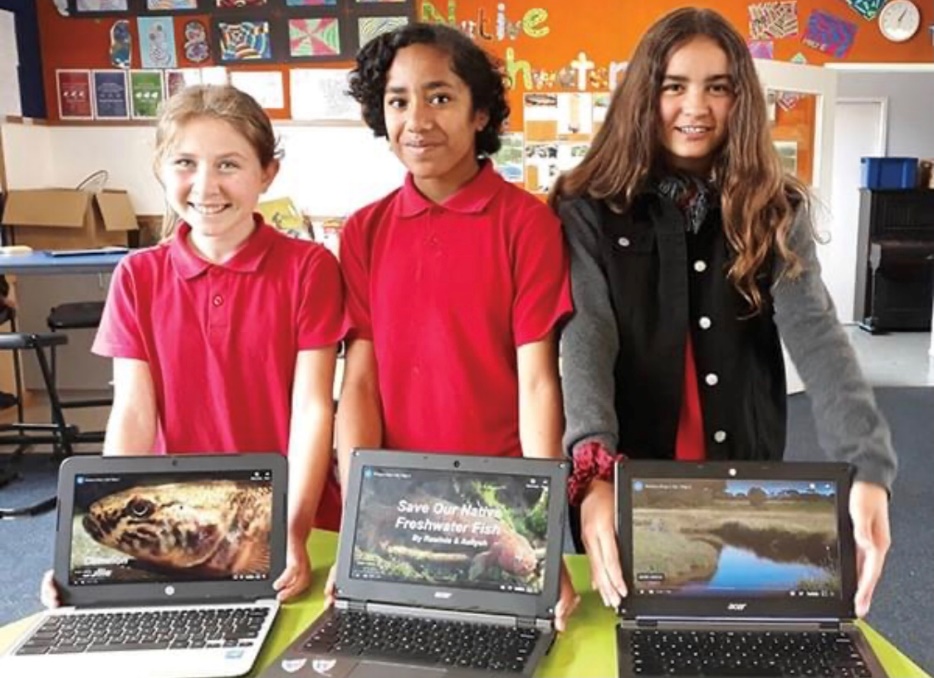 Bringing our expertise to bear on issues of concern to the New Zealand public 
New Zealand School curriculum
Early career labour market 
Kura Kaupapa schools
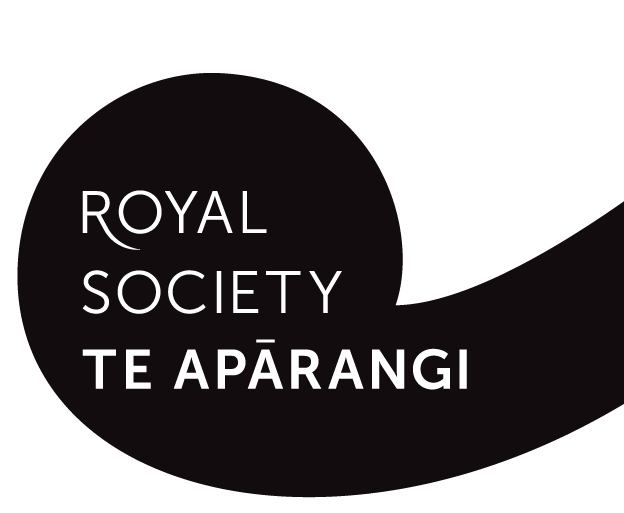 High quality research, information and knowledge are crucial to better economic, environmental and social outcomes
Need a research sector that better reflects our wider communities 

Will require us to rethink excellence and foster new relationships 

Interdisciplinary and epistemological diversity are increasingly important in this changing research landscape 

Aim is a more just environmental, economic and social future
Conclusion
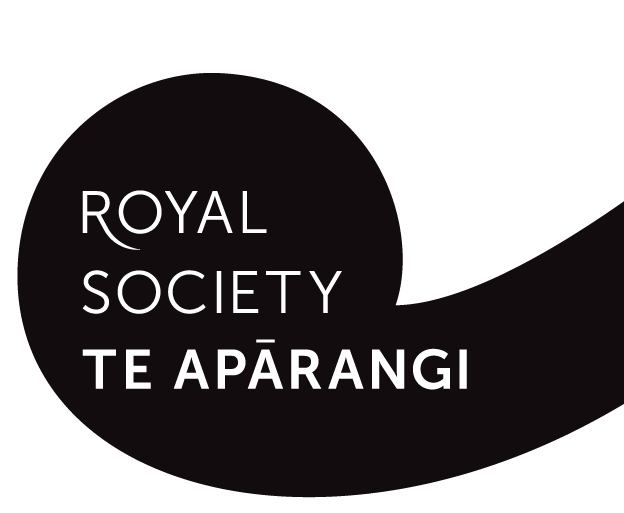 Impact of science
Impact of Science  
23-25 June, 2021
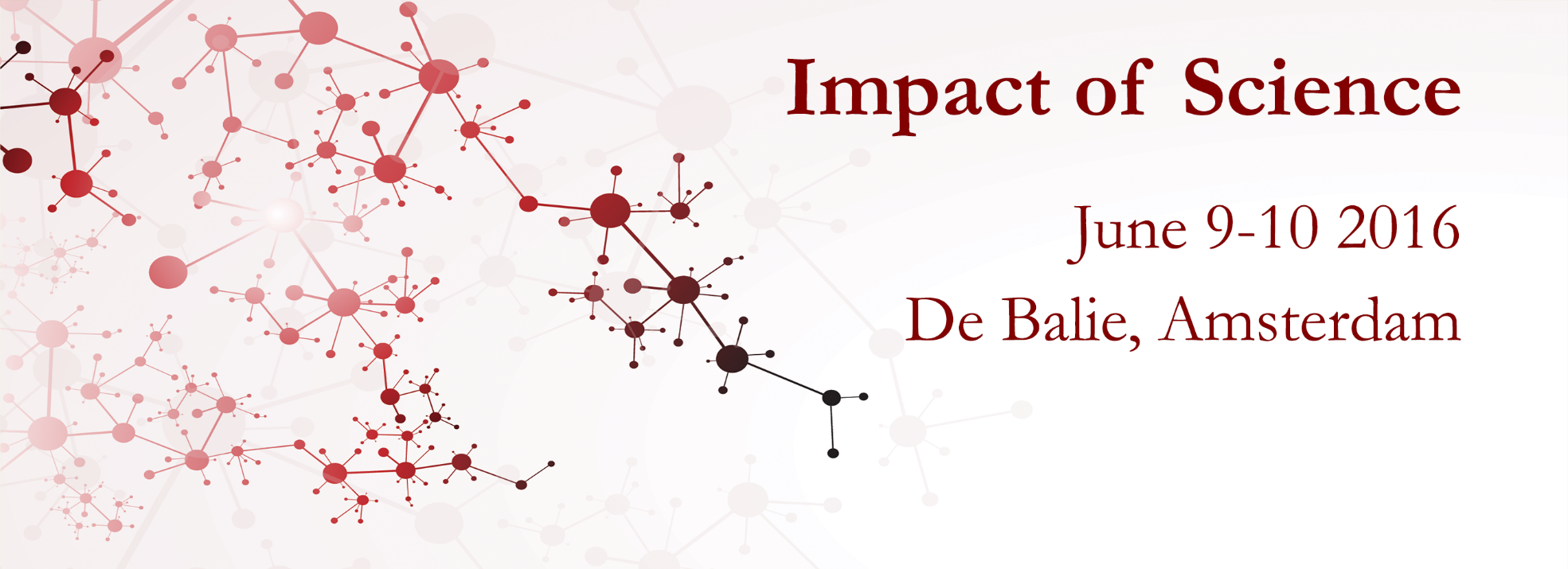 Johann Mouton  
Director of the DST-NRF Centre of Excellence in STI Policy, CREST, 
Stellenbosch University, South Africa
#IOS21
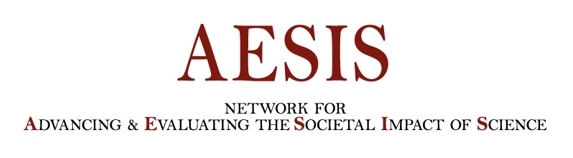 A M&E Framework for the SA STI system
Johann Mouton
AESIS Conference
24 June 2021
Background
There is currently no integrated or co-ordinated Framework for the monitoring and evaluation of the performance of the SA  STI system.  Instead, we have very disparate M&E elements across the system that have developed (mostly in isolation) from each other over the past two decades and do not speak to each other. Over the past twenty years more than 100 national, sectoral and programmatic STI evaluations and reviews have been conducted in SA, but again without any co-ordination and certainly with no accumulative learning.
In this presentation I present the outline of an integrated M&E Framework for the SA STI system based mainly on a study that the DST-NRF Centre of Excellence in Scientometrics and STI Policy undertook under commission by NACI in 2019.  The full report of this study is now available on the NACI website.
Four key premises
Understand the differences between ‘monitoring’ and ‘evaluation’ questions.
Understand the layered nature of the STI system and the need to differentiate between levels of monitoring and evaluation.
Understand the strengths and weaknesses of different M&E methodologies and how to optimally integrate qualitative (peer review) and indicator-based approaches in one framework.
Incorporate lessons learnt from 60 years of programme evaluation studies and specifically where and how to apply the logic of interventions and the value of theory-based approaches to evaluations.
Monitoring and evaluation
Monitoring is defined as the consistent and regular measurement of key dimensions of the STI system (primarily at the systems and sectoral levels) through the use of appropriate and standardized input, process, output and impact indicators.  In a well-defined monitoring framework, and depending on the availability of data, this allows for both domestic and international benchmarking of the SA STI system.

Evaluation is defined as the rigorous assessment of the key outcomes and impact of different lower-level objects in the STI system (especially intervention and research strategies and programmes), in terms of appropriate evaluation criteria (effectiveness, relevance, efficiency, scientific and societal impact and transformative contribution).  Evaluations typically address how and why questions and are undertaken to coincide with major strategic planning decisions (to inform resource allocation priorities) as well as meeting the demands of accountability and learning.
Level of M&E and appropriate methodologies
(National) STI system (and sectors)
Predominantly indicator-based approaches (supported by peer-review mechanisms)
STI institutions (research and innovation institutions)
Application of both customized programme-level indicators (LM) and more qualitative survey and peer review methods
STI relevant intervention programmes (funding/ capacity-building)
Theory-based evaluation approaches with mixed-methods designs (interviews, case studies, causal pathway analyses)
Research (programmes and projects)
Monitoring:  A SA STI scoreboard
An analytical framework for a STI scoreboard
The analytical framework that underpins the scoreboard distinguishes between the following four ‘main system-level dimensions:
Inputs and enablers (tangible investments, human capabilities and infrastructures);
Flows and linkages (collaborations, networks and connectivity);
Outputs (tangible scientific, technological and innovation products);
Outcomes and impacts (socio-economic and developmental outcomes and benefits).

The framework in  the table below ‘cross-tabulates’ these dimensions with four levels of increasing disaggregation:
Level 1 (Main dimension)
Level 2 (Sub-dimension)
Level 3 (Indicator category)
Level 4 (Indicators – not included in the slides below)
In addition the framework also indicates whether each indicator can be used for domestic and/or international benchmarking.
A detailed example
Time frames and data sources for each indicator to be specified
STI evaluations
STI evaluations – systemic evaluations
Our framework distinguishes between system-level evaluations (SE’s)  and programme-level evaluations (PE’s). We discuss the former first.

SE’s are typically time and cost intensive and hence are only done at medium-term intervals (every four or five years)
SE’s will ideally be used to assess the state of the performance of the national STI system against the background of key policy imperatives as contained in national policy documents and decadal plans
SE’s address questions of relevance, effectives and impact as well as efficiency and sustainability and must therefore be accompanied by explicit mechanisms for learning.
An indicative list of SE questions
Is the rationale and structure of the STI system sufficiently aligned to user stakeholders needs and policy objectives?
How does the behaviour of institutional actors (including regulatory and governance structures) affect STI management and funding allocation processes, especially in terms of supporting effective coordination and cooperation?
What is the effect of investments in human capability development at the tertiary level on the STI system, especially the employability of university graduates and the quality of human resources in science?
 What is the effect of scientific and engineering research on technological development and innovation, especially in terms of effective knowledge transfer and utilisation?
Which R&D and innovation outputs should be prioritised to boost performance of the STI system, especially in terms of strengthening the national science-innovation ecosystem and boosting innovation-led economic competitiveness ?
How do we balance demands for productivity and impact with  imperatives to conduct R&D with integrity and accountability?
STI evaluations: programme-level evaluations
At the lower level of the science system we are interested in evaluating the performance of both STI intervention programmes and research programmes and projects. It is at this level that we must apply the lessons learnt from 60 years of scholarship in programme evaluation studies. What are these?
PE’s invariably consists of implmenting theory-based approaches (which involve the construction of theories of change and associated logic models/log frames and customized outcome and impact statements)
PE’s acknowledge the value of the integration of quantitative and qualitative methodologies in making strong claims about causal attribution (or at least contribution) in complex programmes.
Evaluation of research (programmes) faces additional challenges given the open-ended nature of the process of scientific research and development.
Outline of the proposed M&E Framework
CONTEXT
MONITORING
EVALUATION
System-level evaluations (at sector and institutional levels)
SA STI SCOREBOARD
Domestic benchmarking
Programme-level evaluations (intervention and research programmes)
International benchmarking
IMPLEMENTATION
Thank you
Impact of Science  
23-25 June, 2021
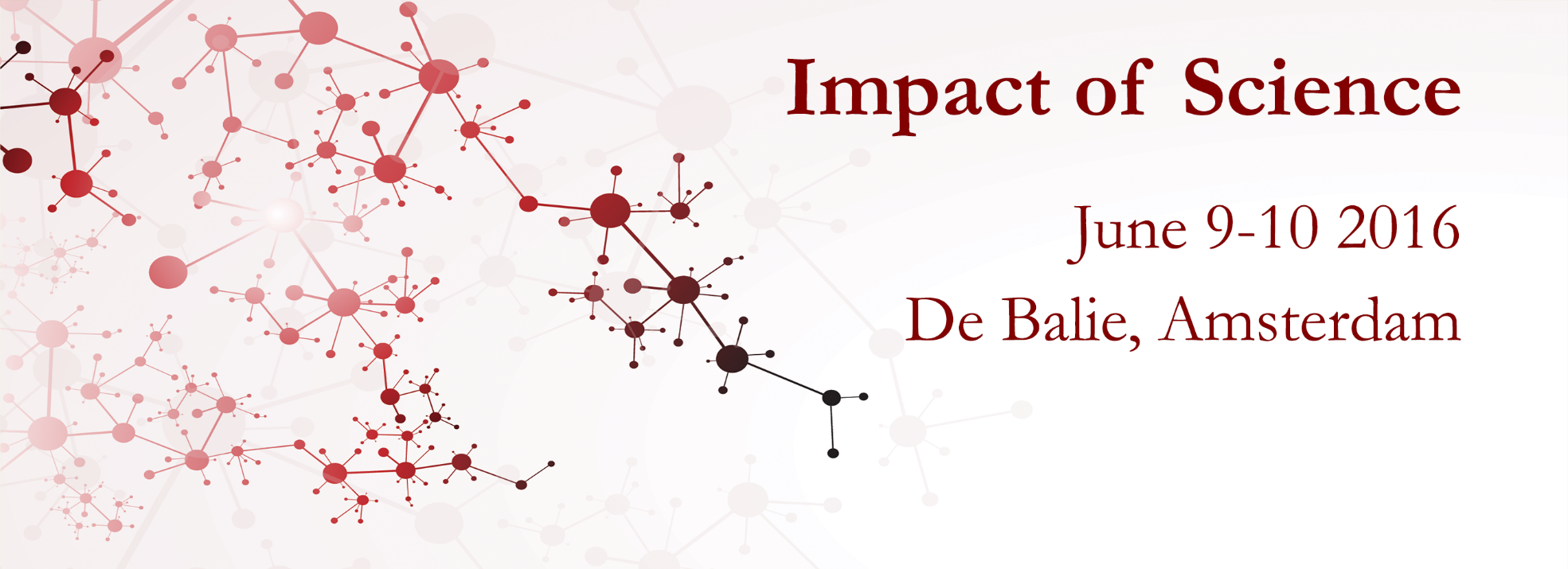 Genevieve Simpson  
Director Strategy, Planning, Partnerships National Research Foundation, South Africa
#IOS21
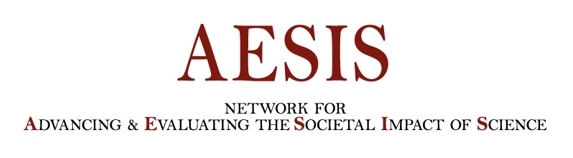 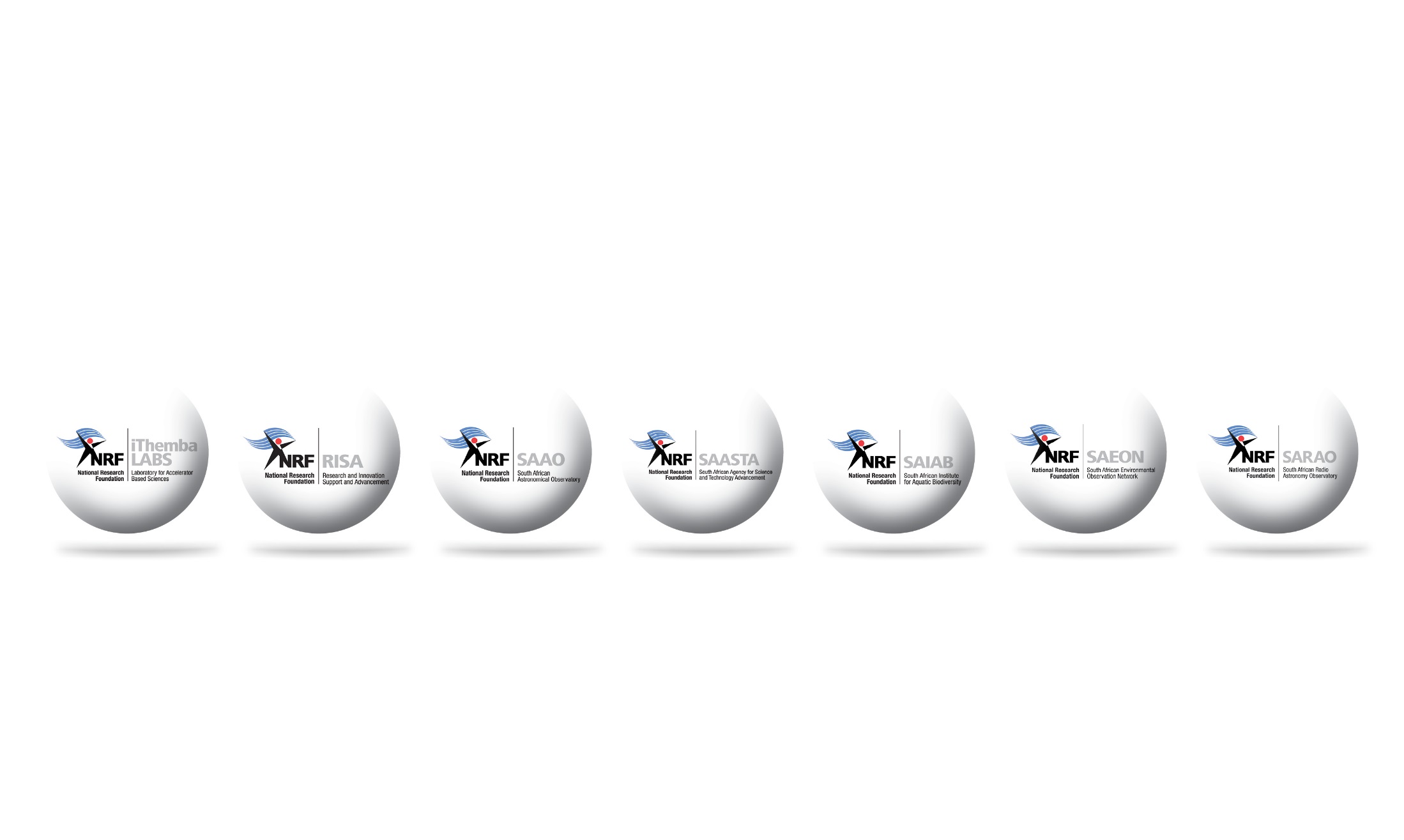 Implementation of the NRF’s Framework to Advance the Societal & Knowledge Impact of Research
32
The NRF Impact Framework
The purpose of the NRF’s Framework is to outline how the NRF, through its core mandate areas, can best advance the impact of research. It provides: 

A context-relevant interpretation of impact.
High-level impact pathways.
Types of assessment (ex-ante and ex-post) at a conceptual level.

The Framework will be supplemented by implementation guidelines across the various operational areas of the NRF.
33
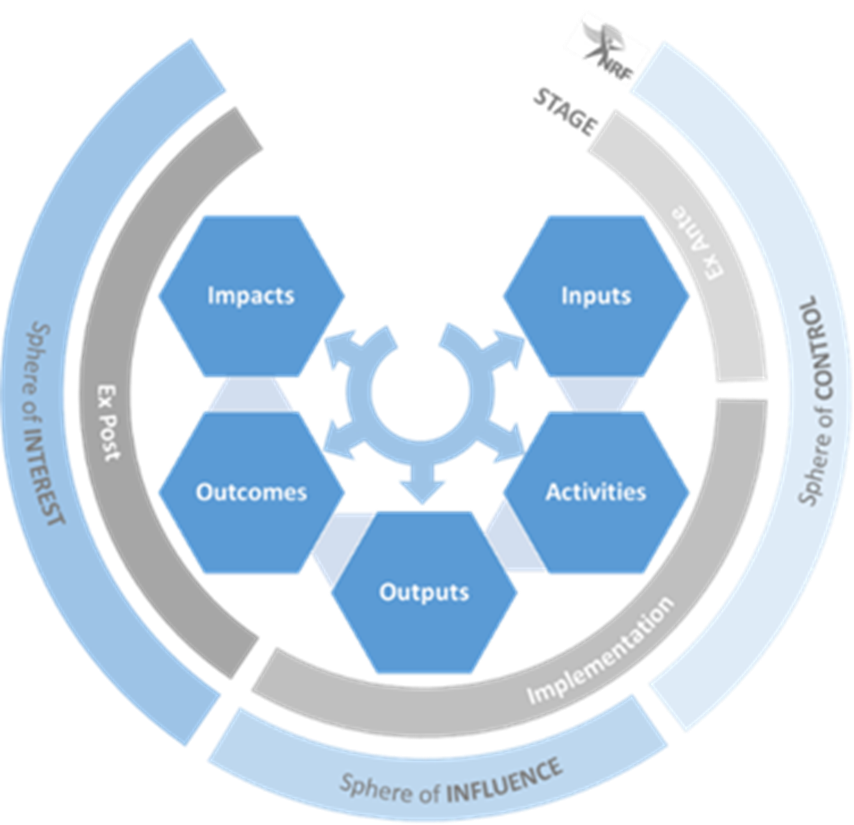 34
Unpacking the pathways
Inputs are NRF resources invested into the knowledge enterprise to support, promote and advance research impact.

Activities include any actions that directly or indirectly advance new knowledge, new applications of knowledge, innovation or human capacity development.

Outputs are the research products, new knowledge, policy briefs and policy proposals, engagement, collaboration, methods, patents and skills produced as a result of the NRF’s inputs.
35
Unpacking the pathways
Outcomes refer to the application or use of outputs by the research enterprise or by society.

Impact refers to a beneficial change in society or knowledge advancement, brought about as a direct or indirect result of the NRF’s research support interventions, whether planned or unintended; immediate or long-term.
36
Proposed assessment
Assessment will be carried out along the entire Impact Pathways.
It will include both ex-ante and ex-post assessment. 
Ex-ante assessment will ensure the NRF’s processes and policies advance research impact and that the research projects that it funds are those with potential for impact. 
As impact cannot be predicted, our intention is to change behaviour to encourage consideration of possible impacts and to advance methods to increase the opportunity for impact.
Ex post the NRF will focus on demonstrating impact through case studies and relevant indicators. We will not measure/compare impact or focus on attribution, but will rather communicate research impact stories.
37
High-level implications for the NRF
Policy coherence: All NRF policies and strategies to consider impact, potential impact, advancing impact. Organisational review. 
Rewards and incentives: Must recognise impact/ impact pathways e.g. Impact awards, NRF ratings system.
Improve impact literacy: In NRF, researchers, NSI, and more.
Partnerships and agreements: To reflect our focus on impact, to be assessed based on potential impact, and to be established with end-users and stakeholders (assessment & reporting, outcome working groups - goverment/ business).
Enablers of impact: Consider how to enable societal impact through promoting mission-oriented, inter-disciplinary, and engaged research throughout all parts of the NRF.
38
Implementation considerations
Input stage

Need a suite of funding instruments with different weighting depending on specific purpose: transformation, potential impact, co-creation, transferability, mission-oriented, transdisciplinary.
Proposal development stage:
Ensure that researchers imbed pathways to impact in research design and provide statement of potential impact: training for researchers, impact literacy.
Co-creation requires interaction with end-users in the proposal development stage. How will this be supported?
Evaluation panels and peer review: 
Composition: Transformation, end-users, transdisciplinary panels. (Training. Possible payment.)
Evaluation: matrix of criteria.
39
Implications considerations cont…
Activities stage: 
Monitoring: Are impact pathways being achieved? 
Annual reporting requirements. 

Outputs, Outcomes and impact stage:
Post-grant reporting requirements of eventual outcomes and impact. 
Partnerships outside of sphere of control.
Develop capability for in depth impact reviews.

Rating system needs to incorporate all elements of research excellence, inclusive of impact. 
Rewards and incentives.
40
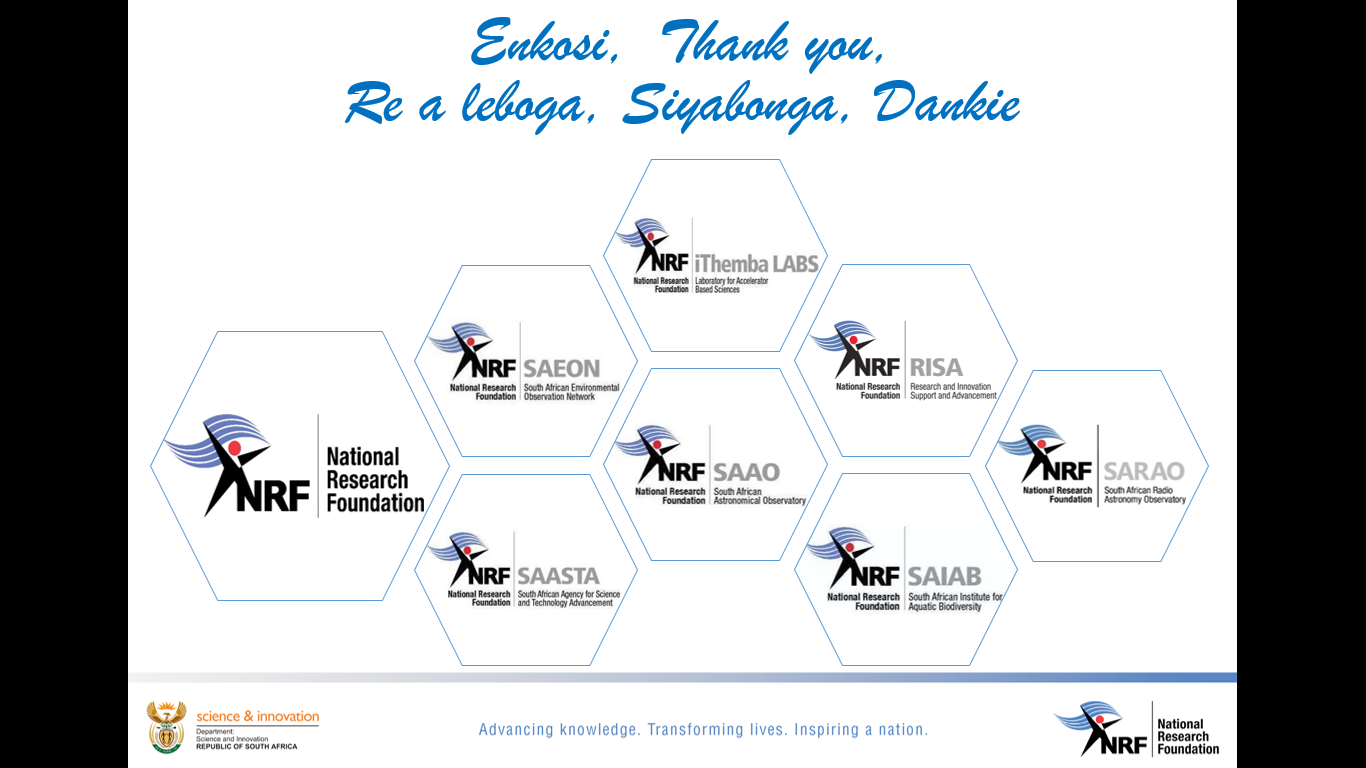 41
Impact of Science  
23-25 June, 2021
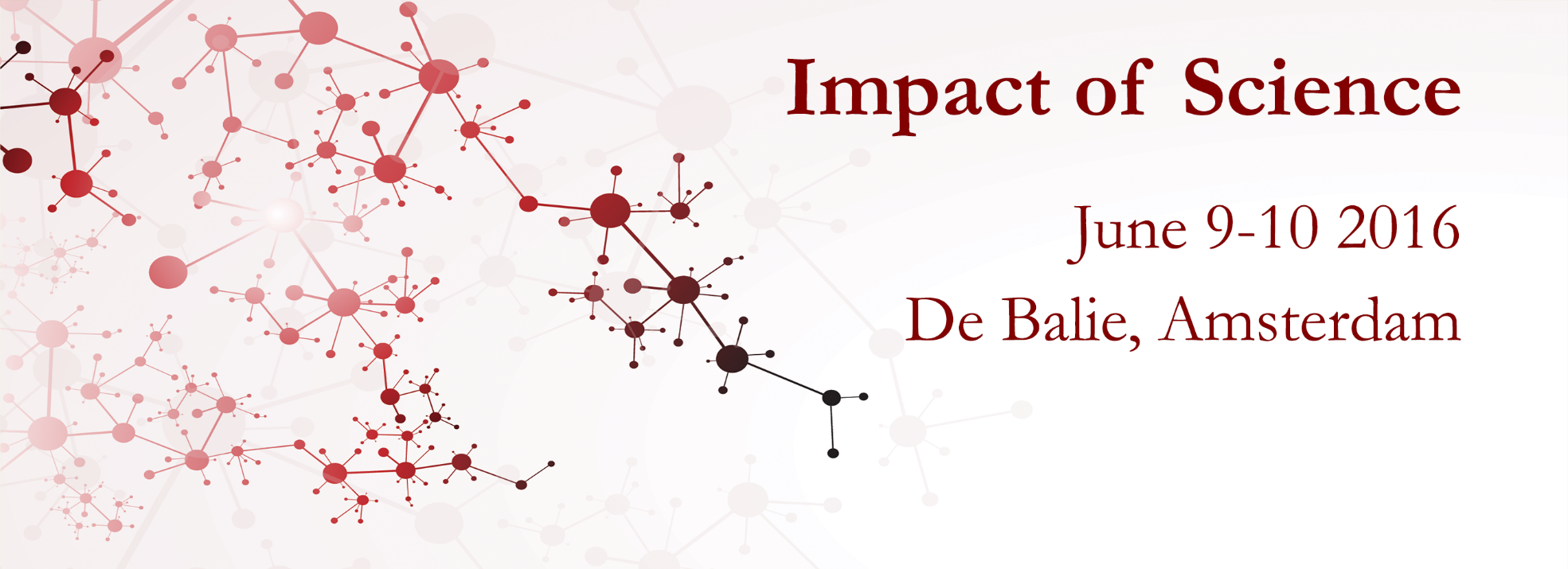 The rest of the speakers chose not to use any presentations, please find the recordings available on the platform
#IOS21
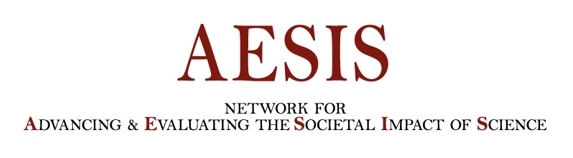 Impact of Science   
23-25 June, 2021
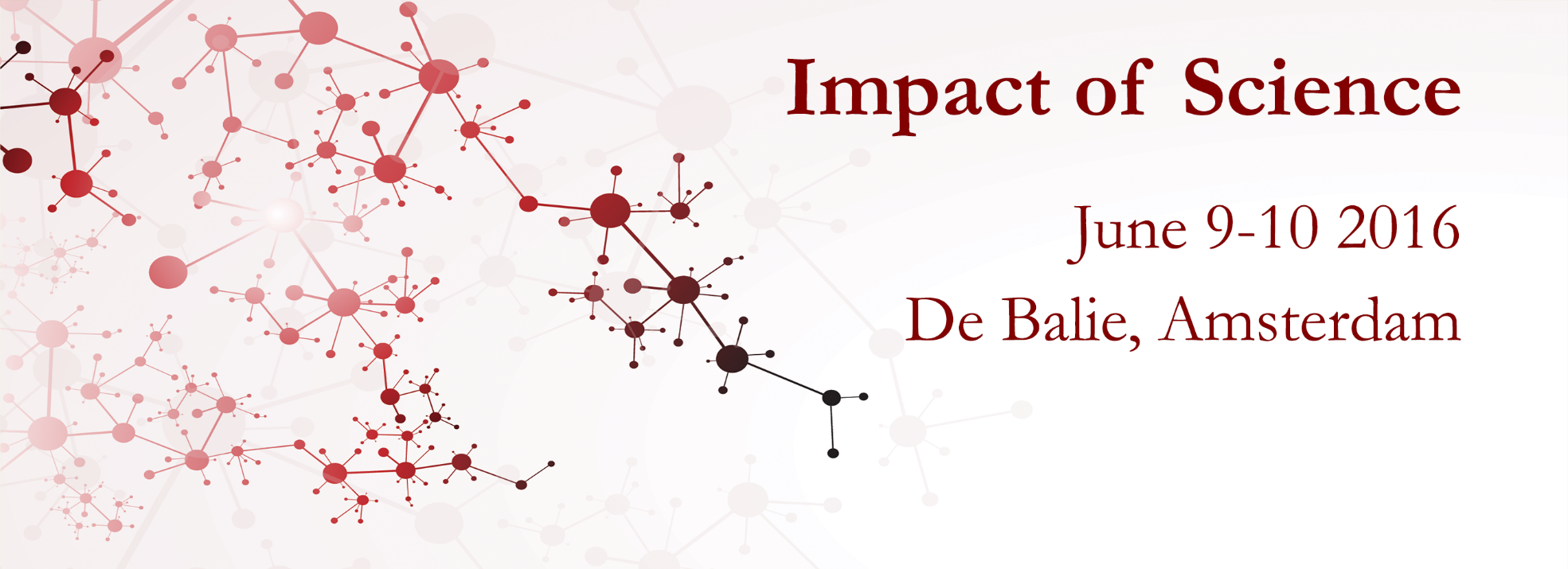 Thank you
#IOS21
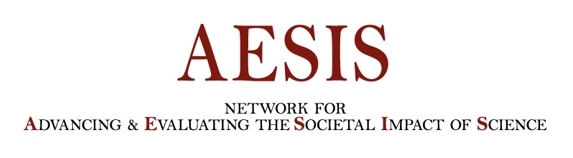